EDMS Batch Export
For use with the Final Estimates Transmittal Form, 700-050-20 to document the EDMS numbers applicable to the Final Estimates Package
8/21/2020
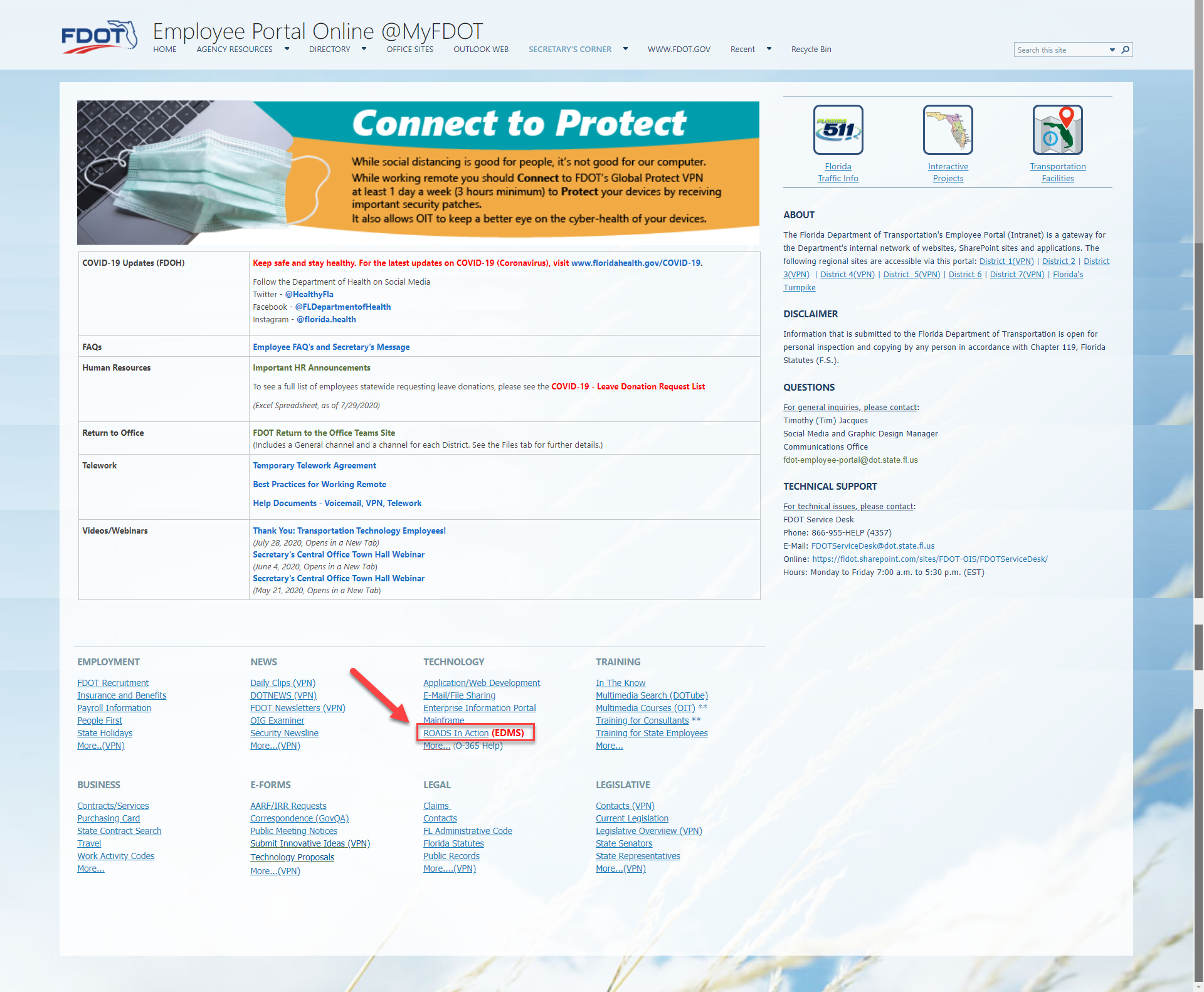 From Infonet, click ROADS In Action (EDMS)
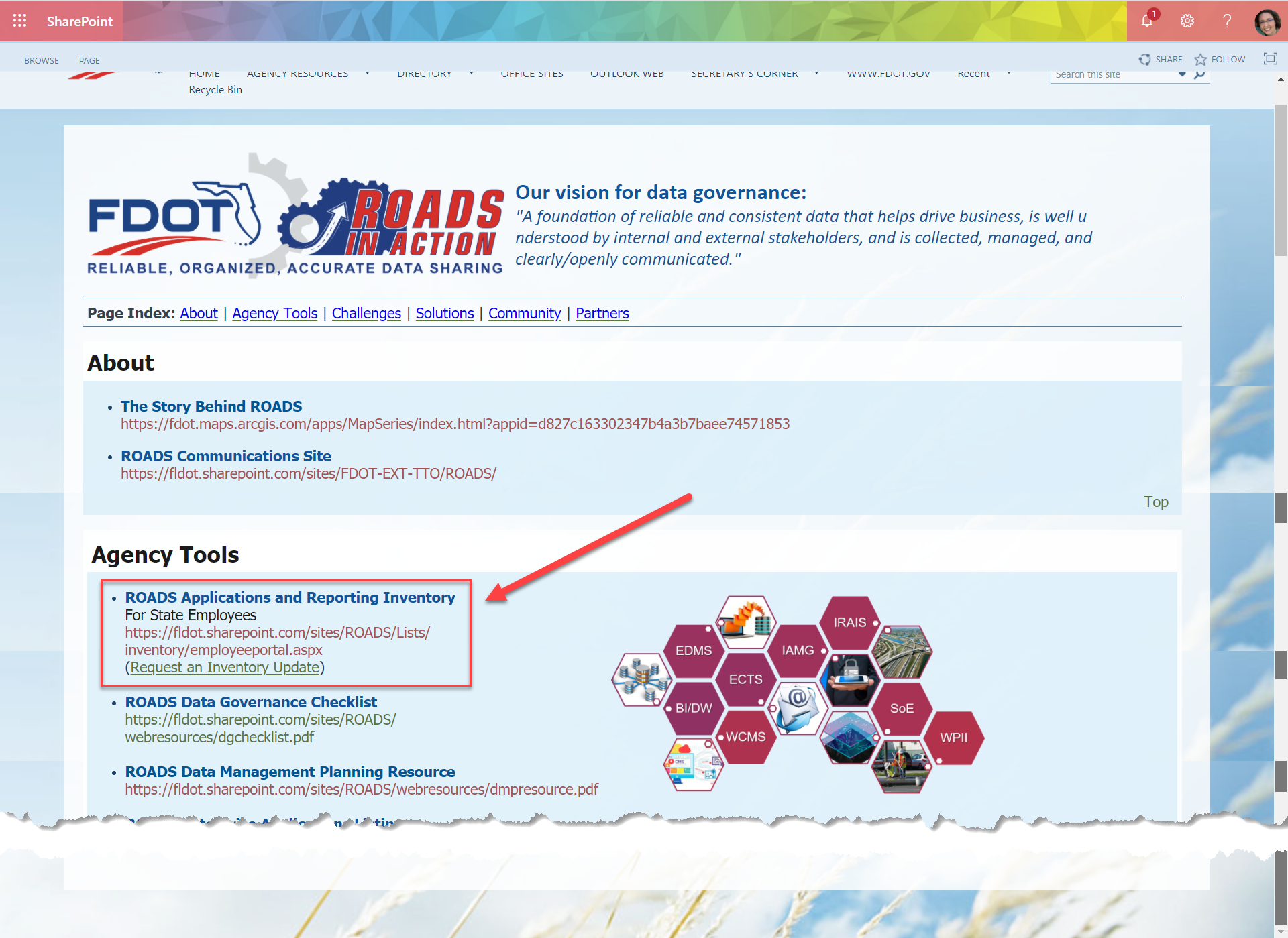 Next, selectROADS Application and Reporting Inventory
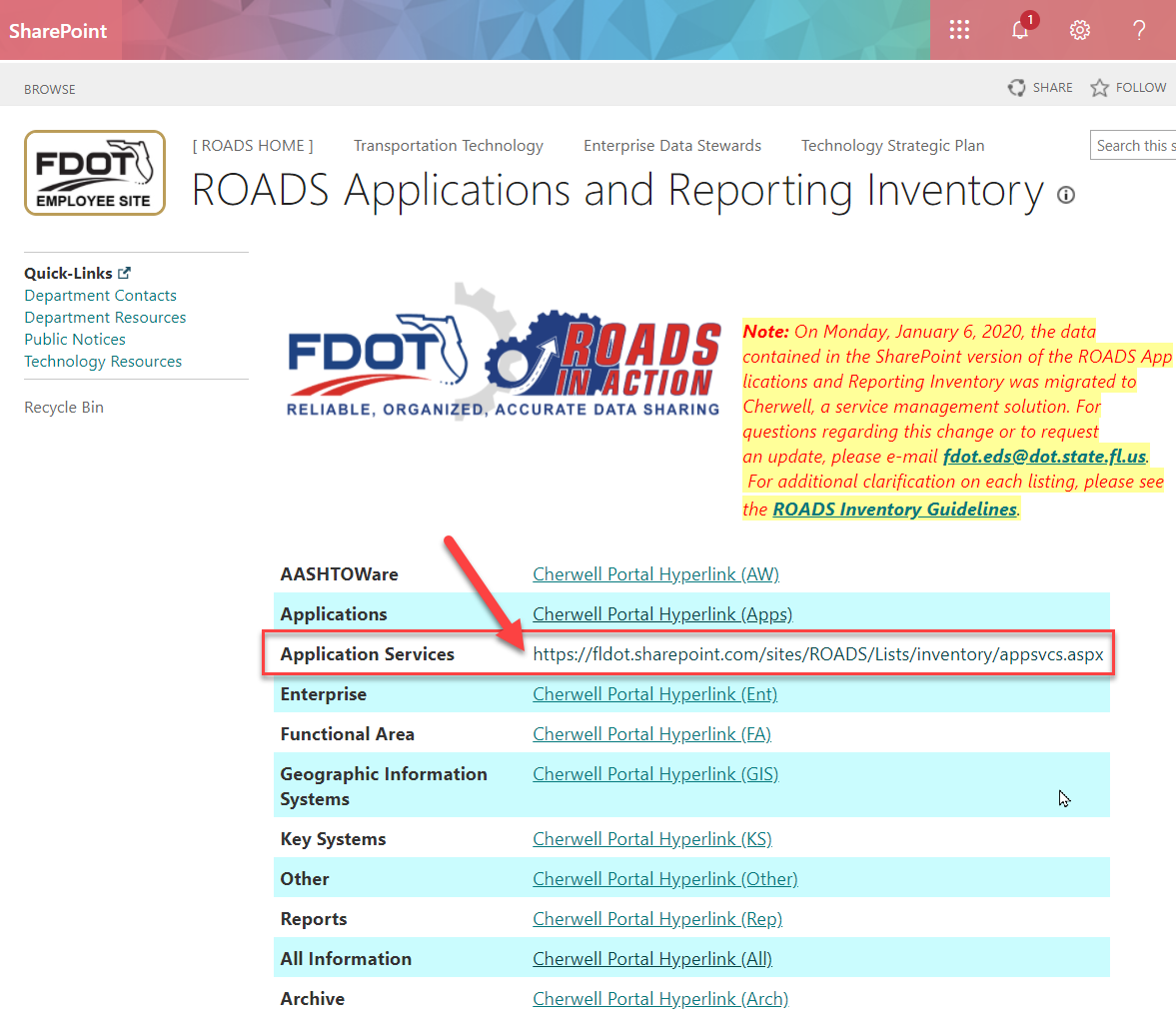 Next, select the link forApplication Services
Select any of the EDMS links
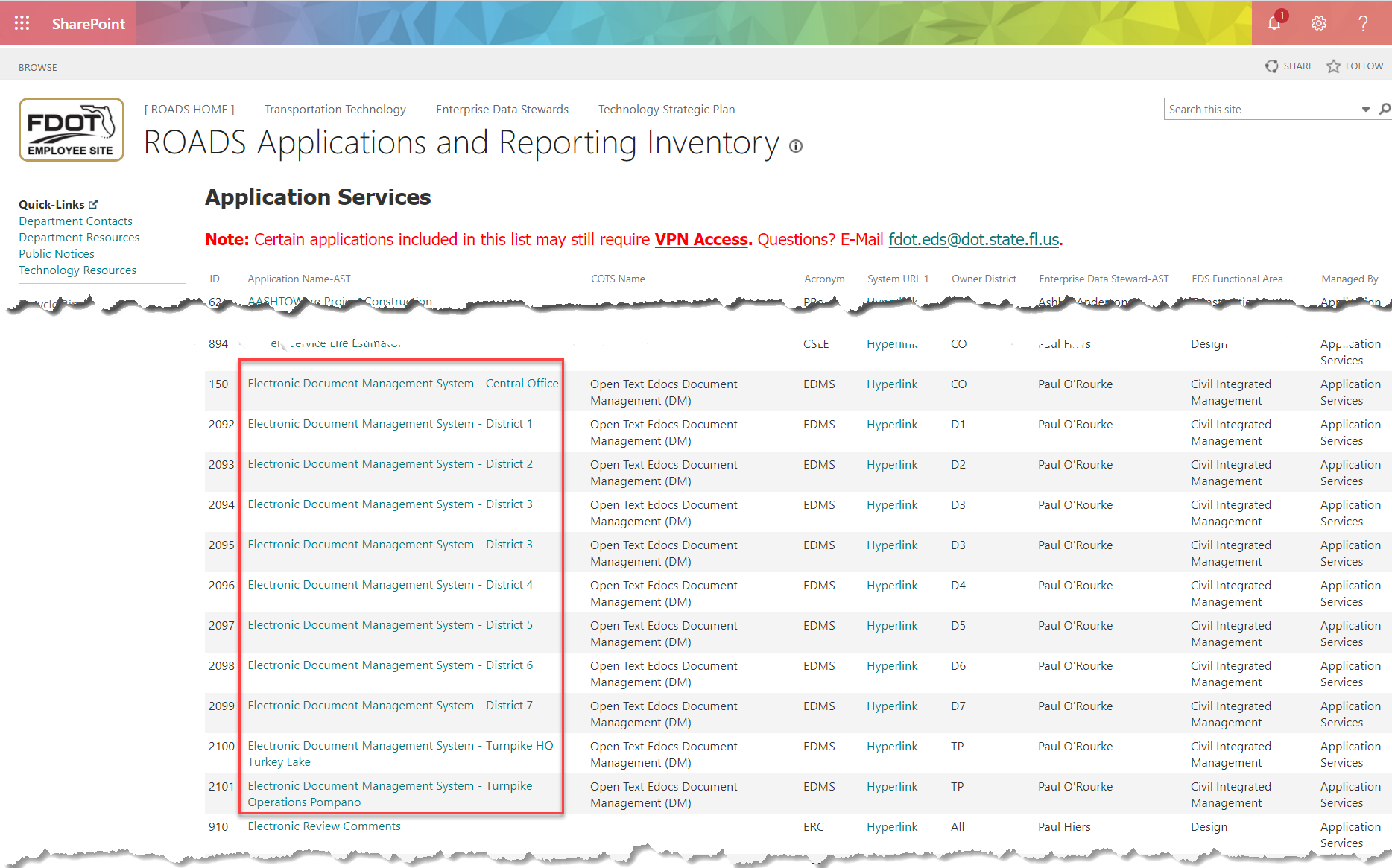 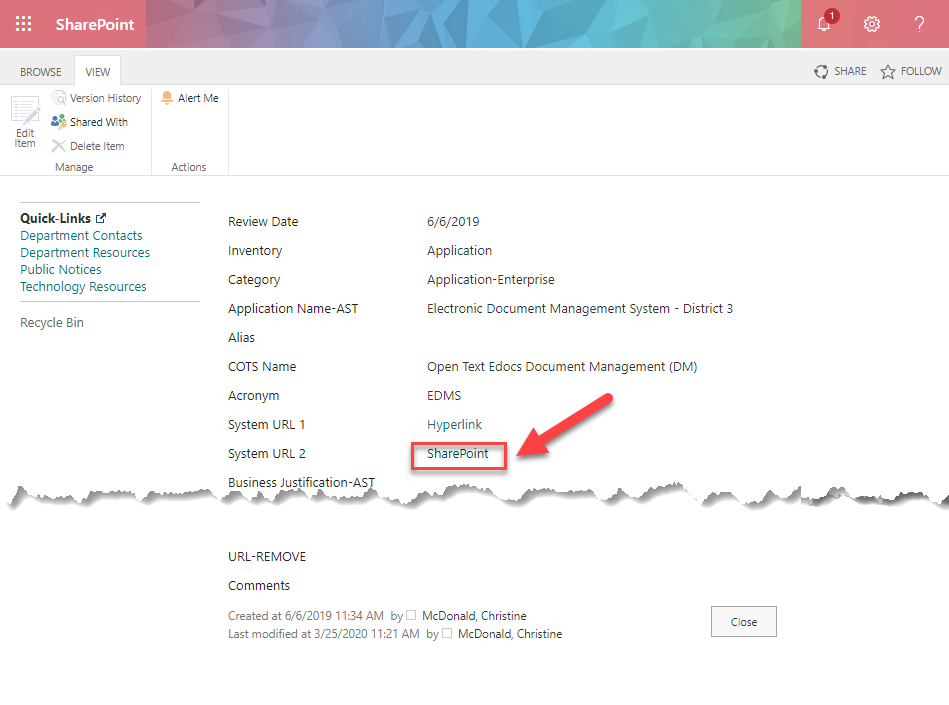 Select the URL to SharePoint
Scroll down to select Export Tool
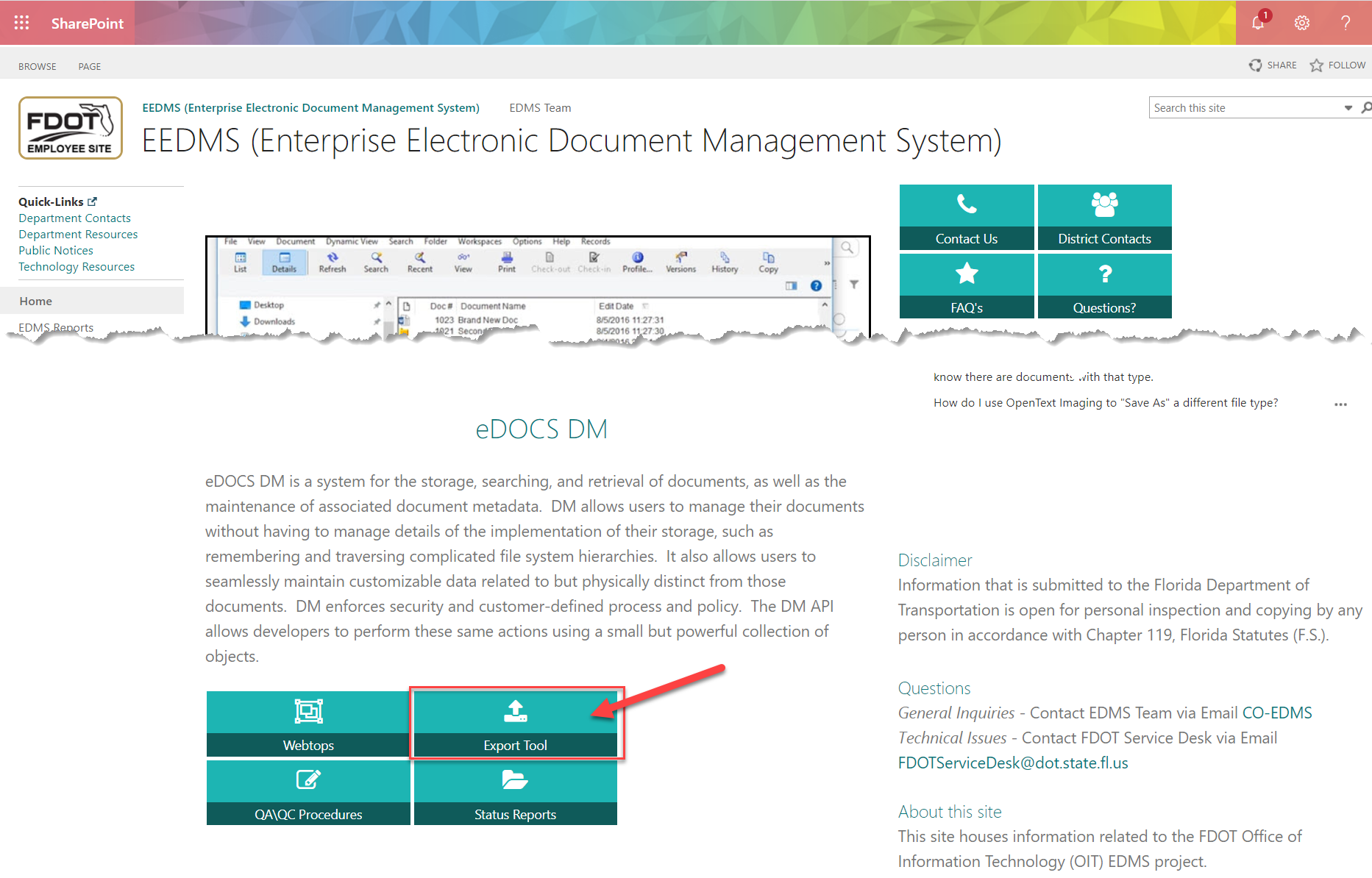 Select the Export Tool for your District
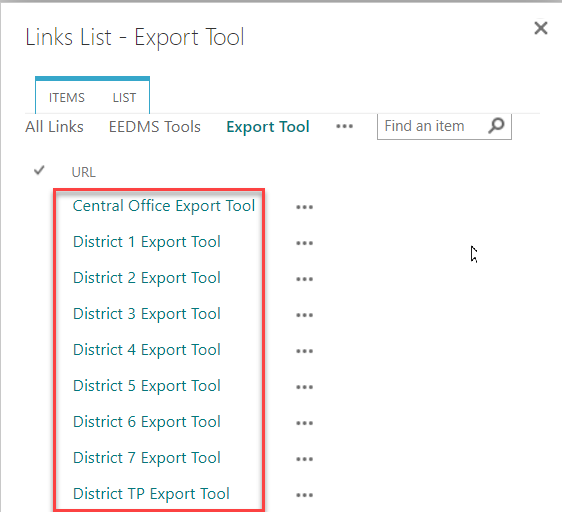 Login to the Export UtilityConsultants use Citrix credentials
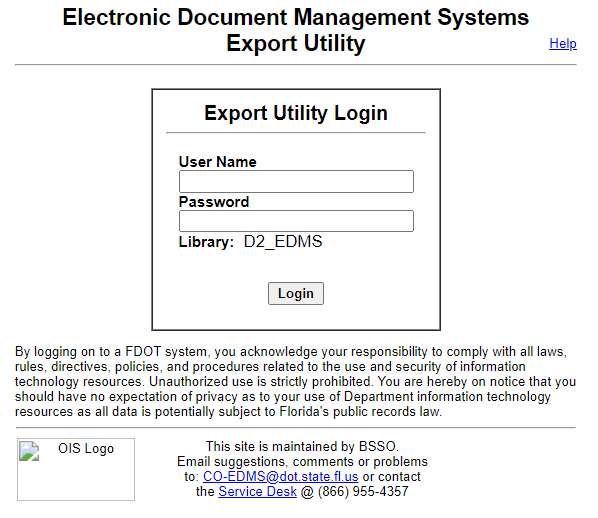 Recommended Search Criteria
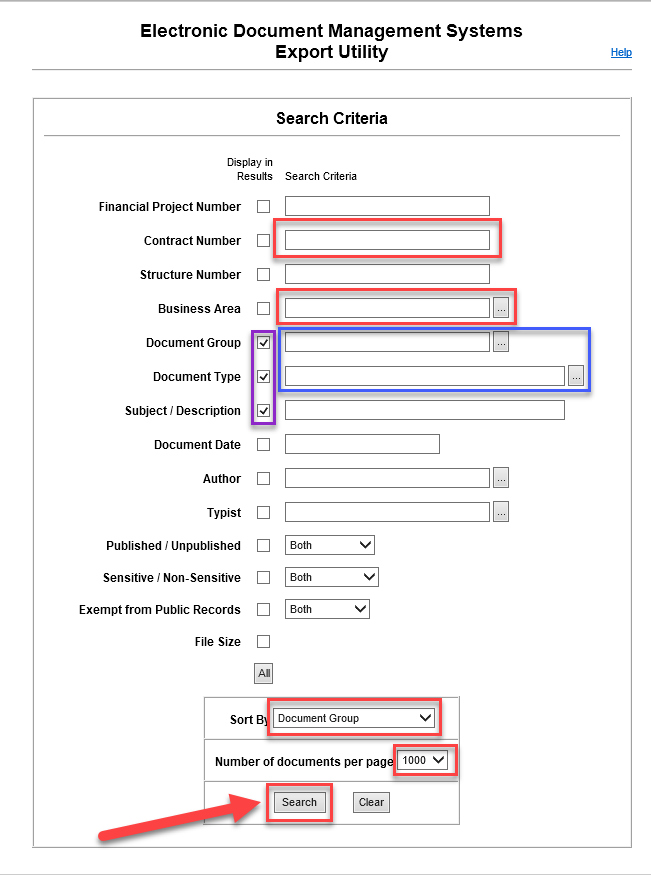 Enter your Contract Number
Select Construction for Business Area

In the Display in Results column, place checkmarks next to Document Group, Document Type, and Subject Description

Search Options:
For expanded search, select the applicable Document Groups
For refined search, select the applicable Document Types
Enter a filter for Business Area, Construction, then  Apply. 
Click Document Group to sort the list:


Select to sort by Document Group
Select to list 1000 documents per page
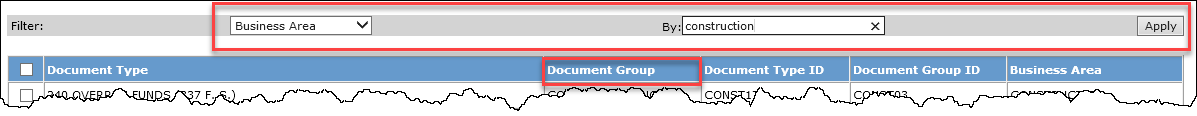 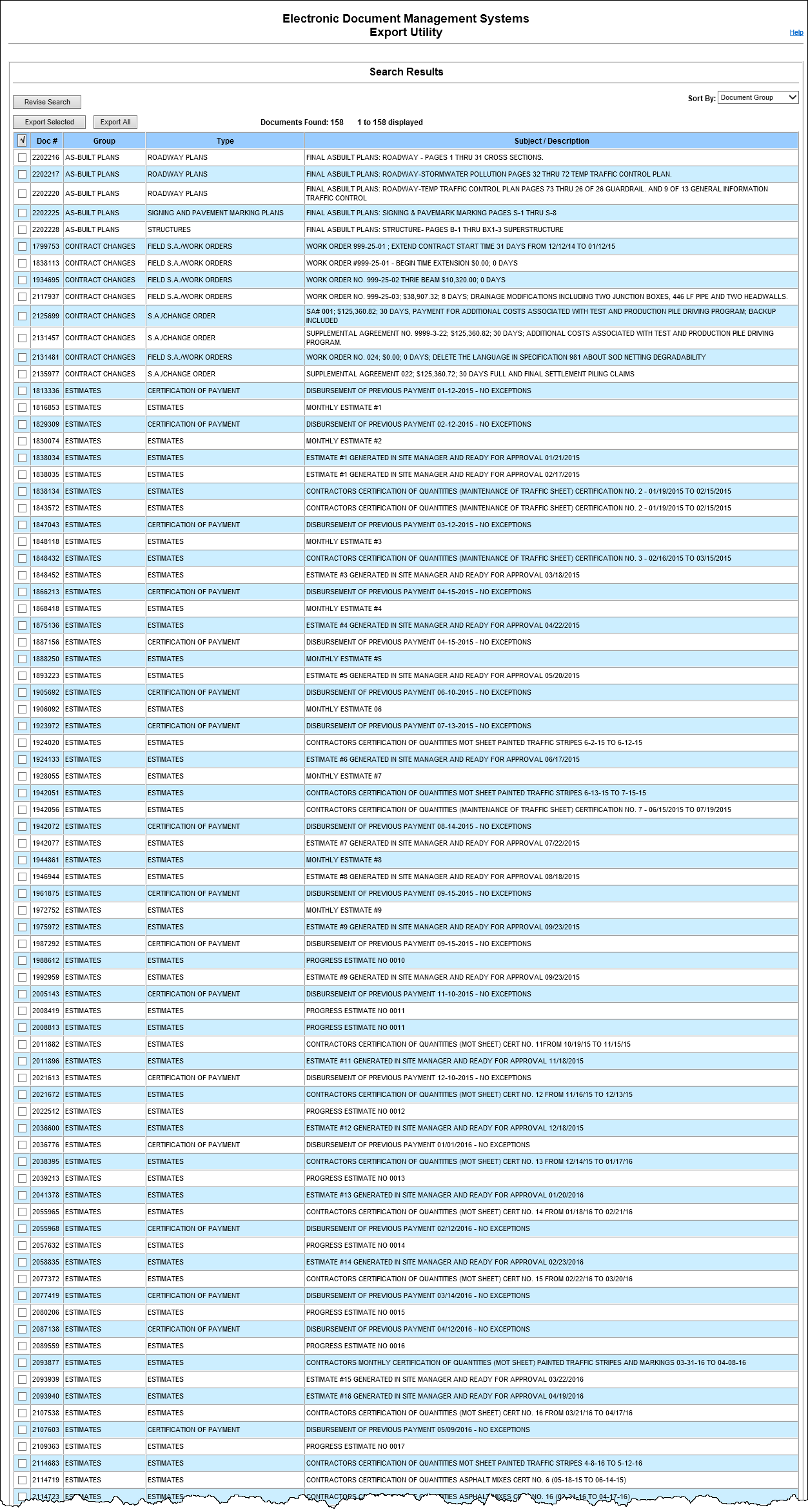 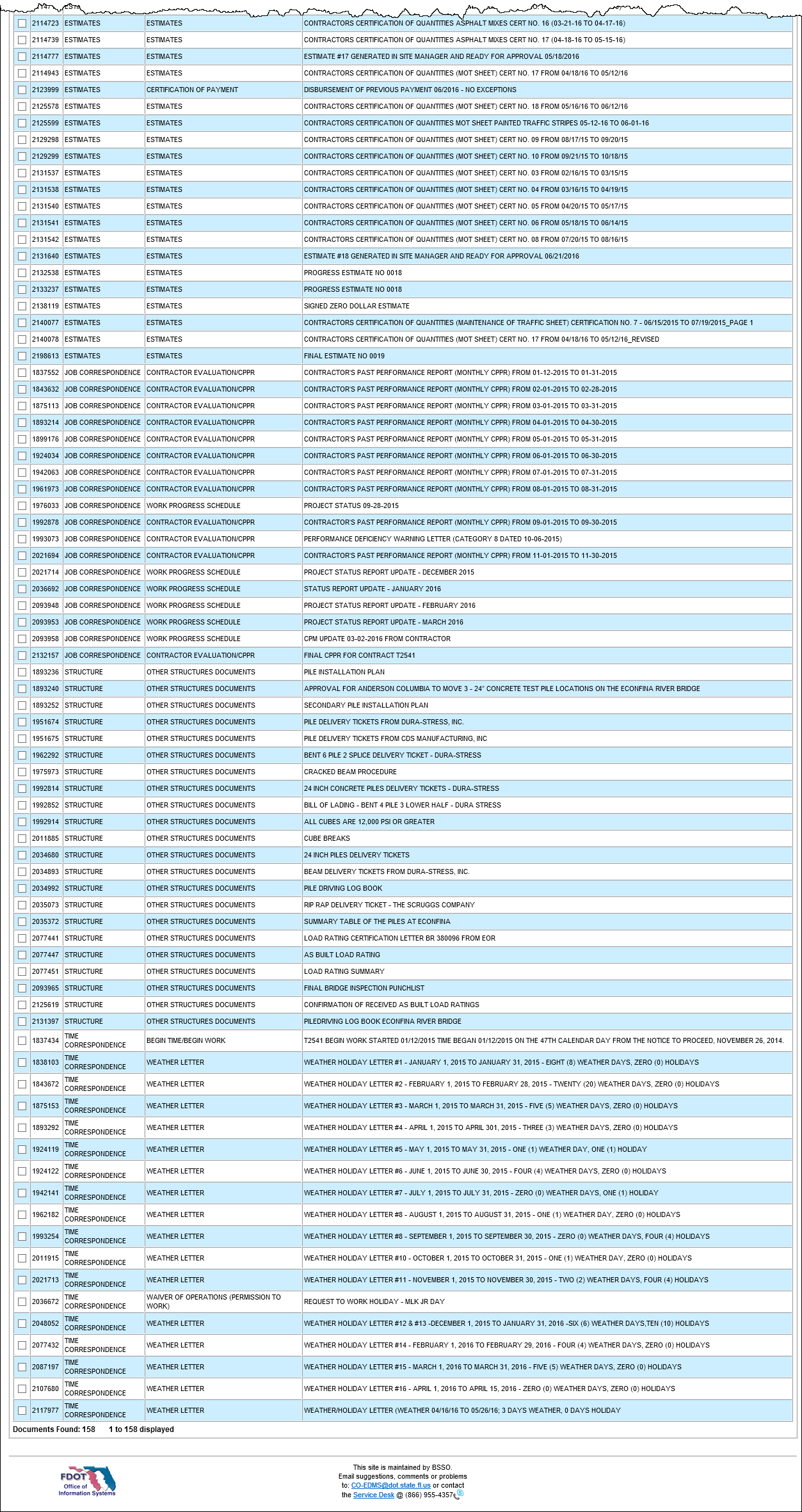 Verify all documents in question shown in the displayed listUsing the list of Document Types on the Final Estimate Transmittal, 158 results were displayed for this example contract.
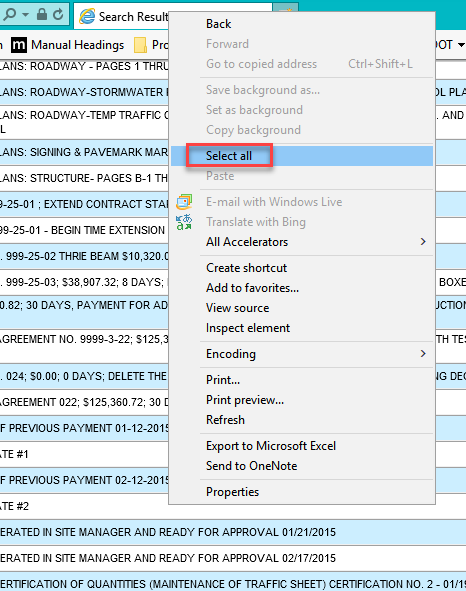 Right click on the screen, click  Select All or press Ctrl + A
Right click on the screen, click Copyor press Ctrl+C
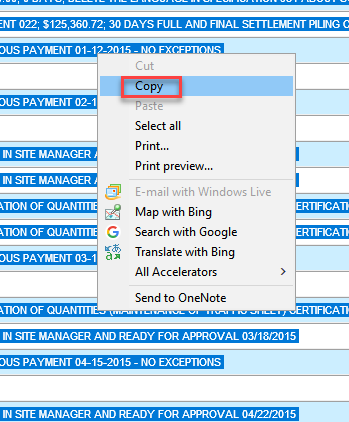 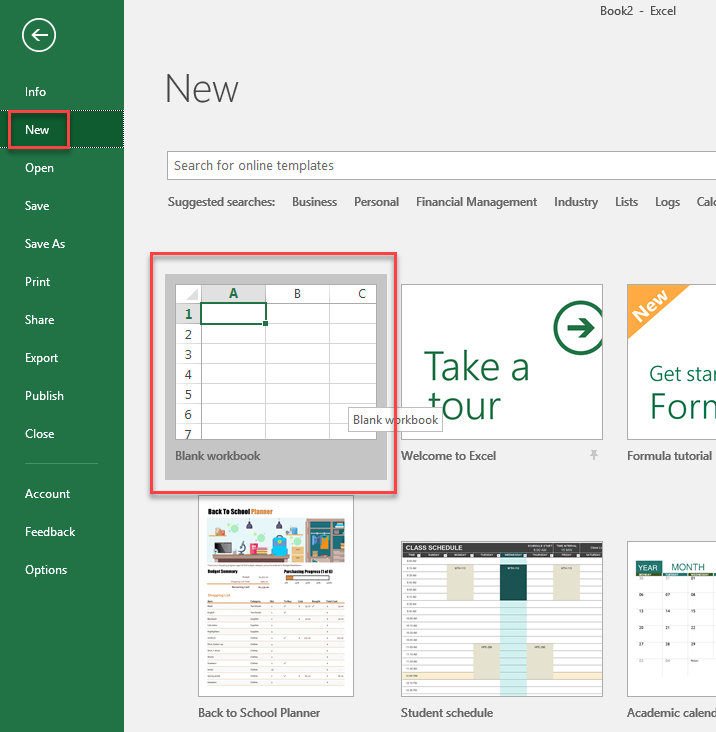 Open a blank Excel workbook
Under Home, select Paste, then select Match Destination Formatting
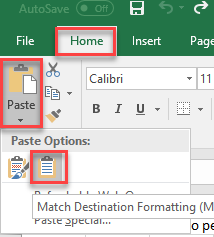 The following are instructions for formatting the results in Excel based on the Recommended Search Criteria
(If you choose different search criteria, the instructions may not correspond to your results.)
Highlight the first 14 rows (the rows above the headings Doc#/Group/Type), then right click and select Delete
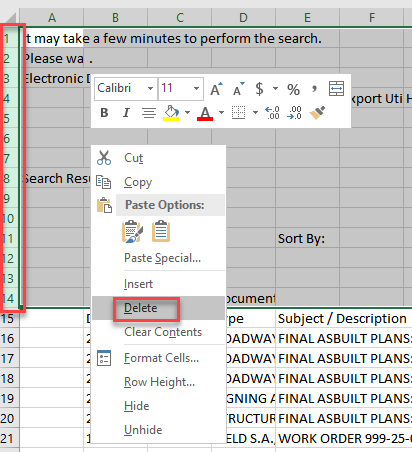 Highlight column A (its blank), right click and select Delete
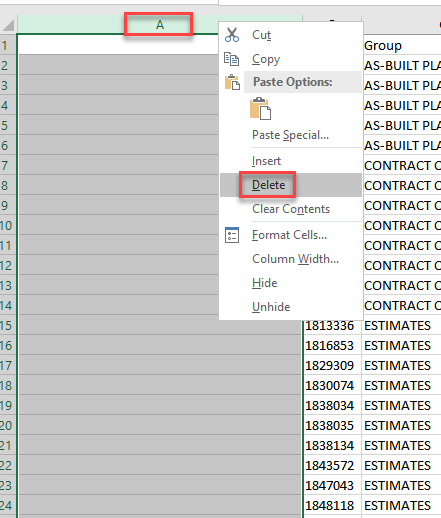 Select View, then select Page Break Preview
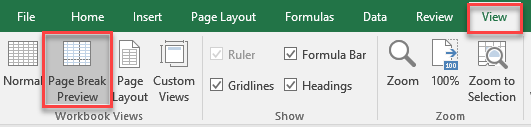 Select the corner, then double click between column D and E
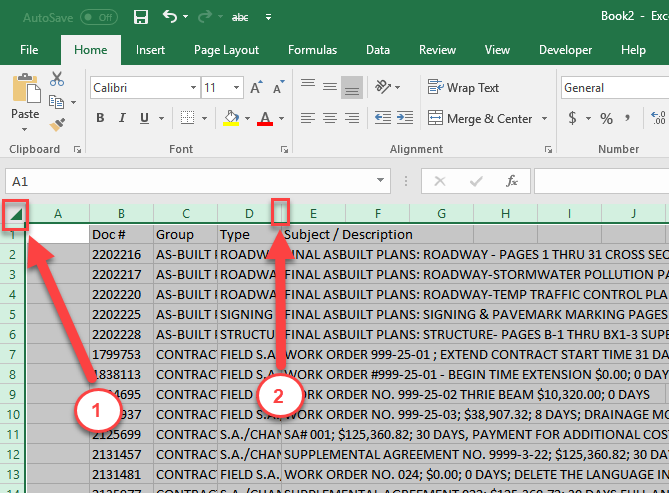 Select Page Layout, then select 1 page under Width
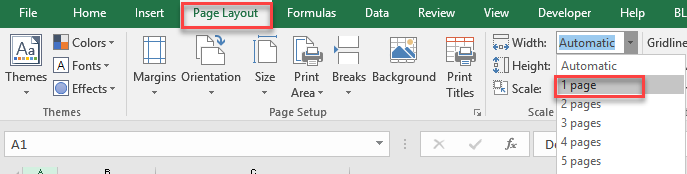 Select Page Layout, then select 1 page under Width
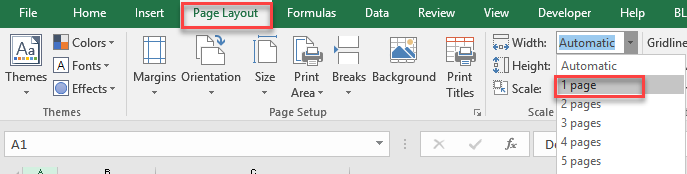 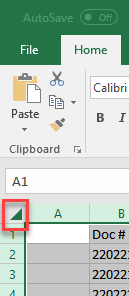 Select all text(corner click), then select Data, then select Filter
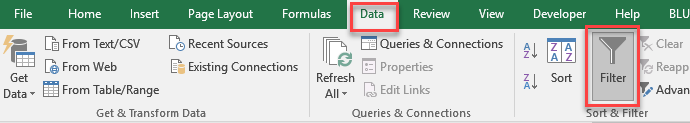 The drop down box added to each column can be used to filter information as needed.
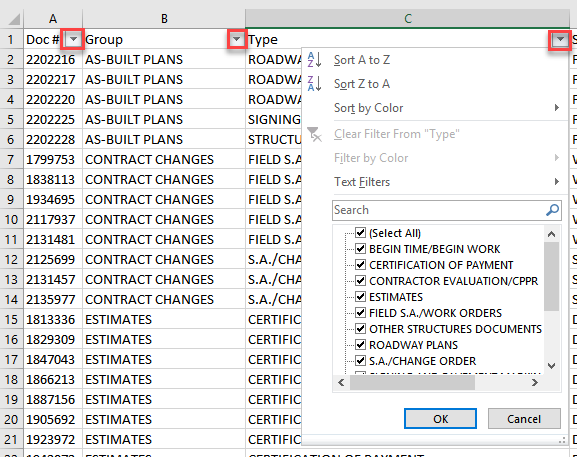 Select Data, then select Sort. Place a check for My data has headers, then enter 2 Levels as shown for Group and Type, then select OK.
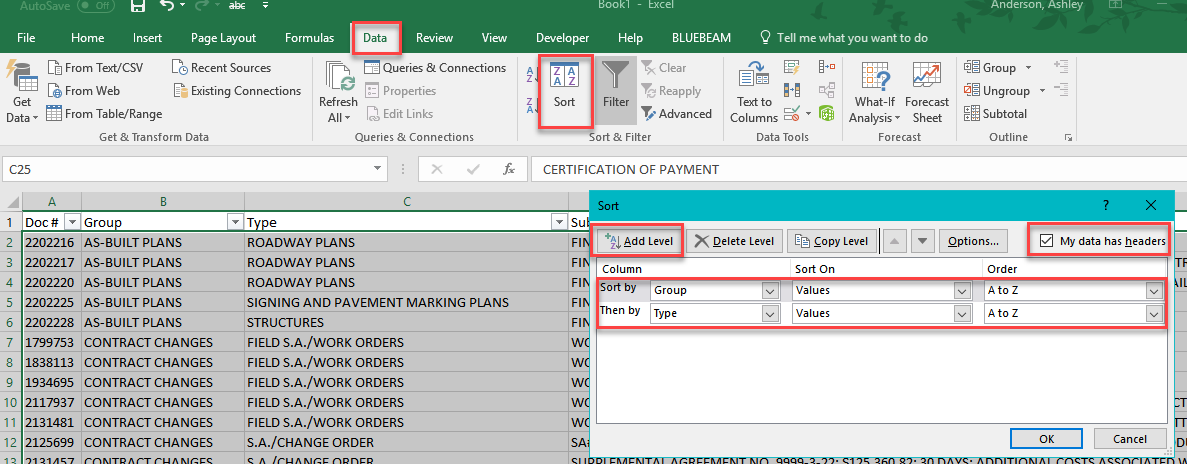 Save and submit this spreadsheet to your DFEM with the Final Estimates Transmittal in lieu of listing Document numbers
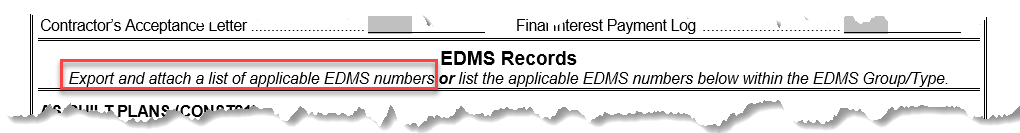